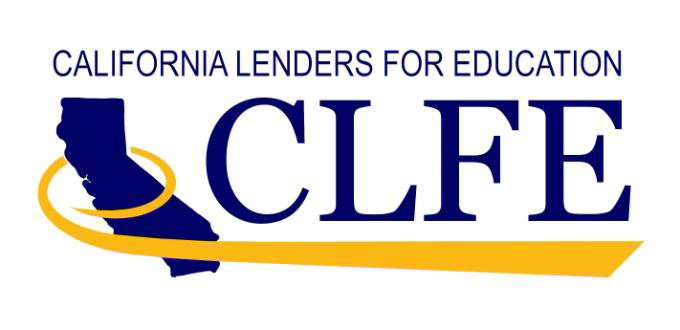 Create Successful Financial Literacy on Campus
Presented by:
Pat Robles-Friebert, Inceptia
Javier Labrador, ECMC
Lynne Garcia, Corinthian Colleges
CASFAA Pre-Conference Proprietary Segmental Workshop 2013
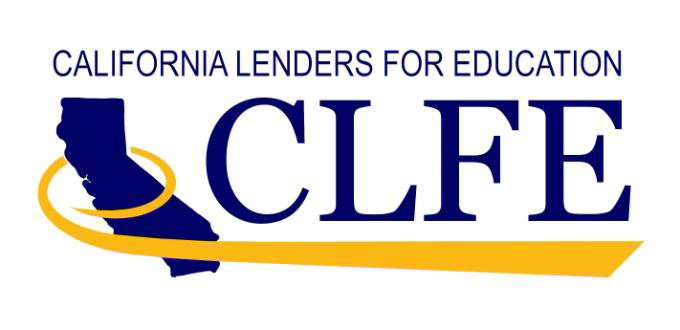 CLFE Mission
As a diverse coalition of industry participants, CLFE shall engage in activities that improve and preserve the quality and integrity of education financing products and services delivered to California students, parents and schools.
CASFAA Pre-Conference Proprietary Segmental Workshop 2013
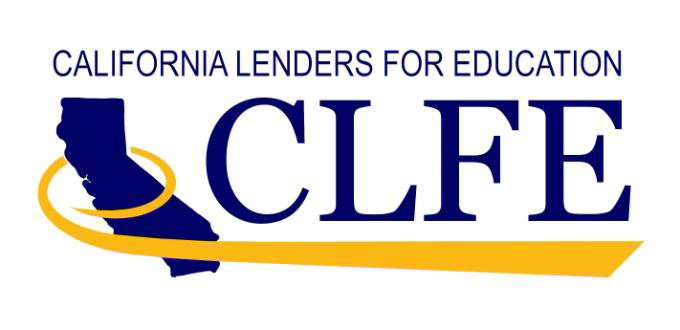 2013 CLFE Member Organizations
All Management Corp
Brazos
Citizens Bank/Charter One
Discover Student Loans
ECMC
ELM Resources
First Marblehead 
Great Lakes
iGrad
Inceptia
Nelnet
Sallie Mae
Simple Tuition
Social Finance
TG
USA Funds
Well Fargo
CASFAA Pre-Conference Proprietary Segmental Workshop 2013
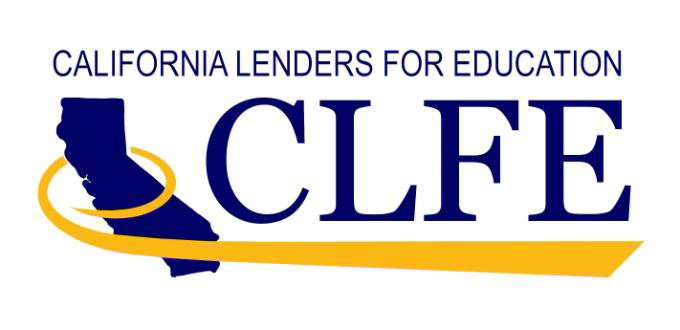 What is financial literacy?
Aptitude for understanding finance
Ability to make informed, effective decisions about finances
Knowledge of personal finances
Budgeting			▪ Banking basics
Managing credit cards		▪ Student loan
Understanding a paycheck
CASFAA Pre-Conference Proprietary Segmental Workshop 2013
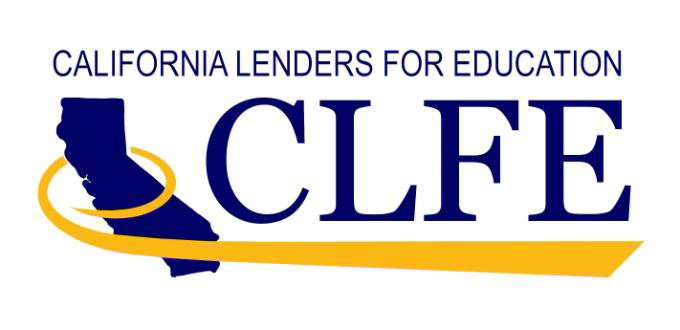 Which financial education delivery method works (would work) best 
on your campus?
CASFAA Pre-Conference Proprietary Segmental Workshop 2013
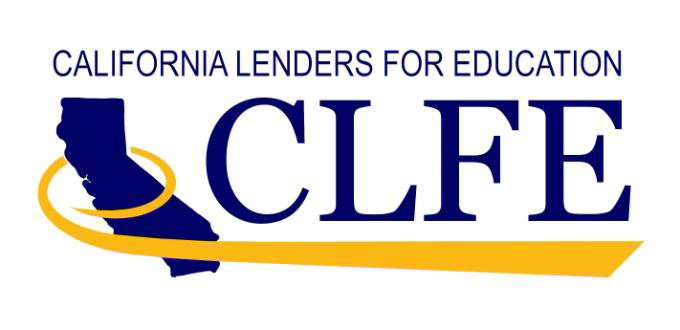 Which financial education delivery method works (would work) best on your campus?
Website Links
Email/E-Newsletters
Group Workshops
For-credit courses
One-on-one Sessions
Online Education/Gaming
Other
CASFAA Pre-Conference Proprietary Segmental Workshop 2013
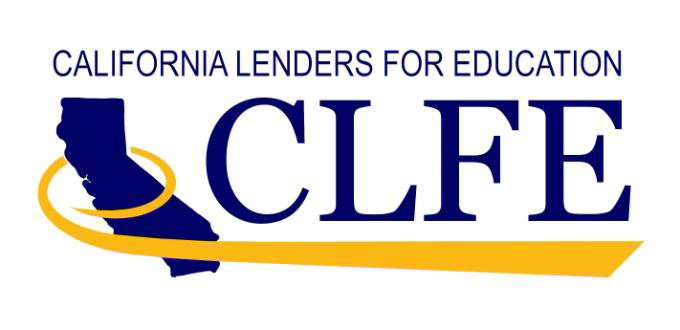 Making the Case – Rise in 3-Year Cohort Default Rates
Source: Department of Education official cohort default rates
CASFAA Pre-Conference Proprietary Segmental Workshop 2013
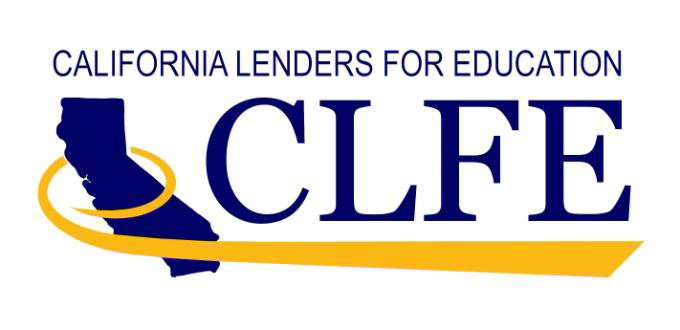 Making the Case – Lack of Financial Skills2010 State-by-State Financial Capability Survey
Source: 2010 State-by-State Financial Capability Survey conducted by FINRA Investor Education Foundation
CASFAA Pre-Conference Proprietary Segmental Workshop 2013
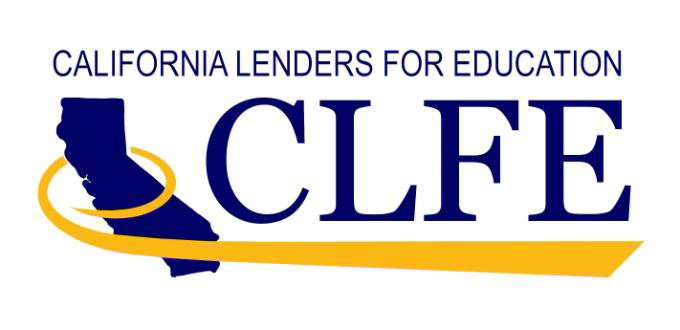 Making the Case – Legislative Environment
Changes to Cohort Default Rates (CDR)
Initiatives by Consumer Financial Protection Bureau (CFPB)
CASFAA Pre-Conference Proprietary Segmental Workshop 2013
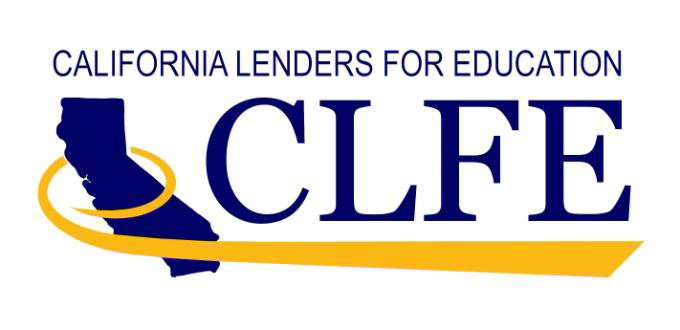 Making the Case – Stress and Money
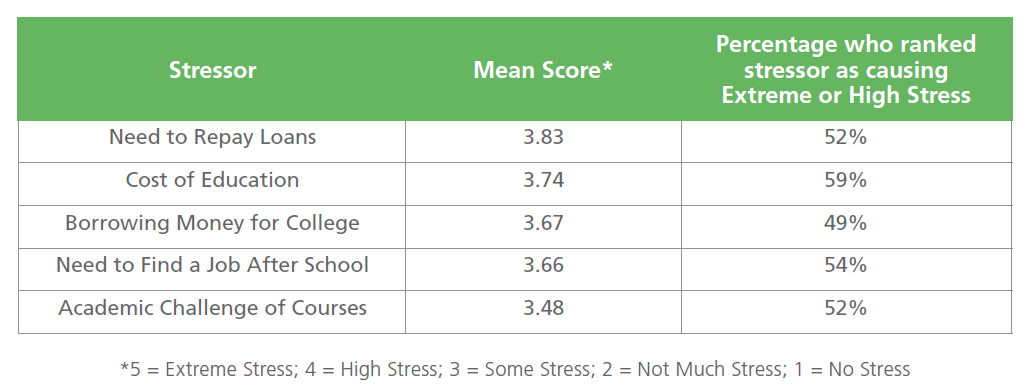 Source: 2012 Inceptia Research Brief: Financial Stress: An Everyday Reality for College Students
CASFAA Pre-Conference Proprietary Segmental Workshop 2013
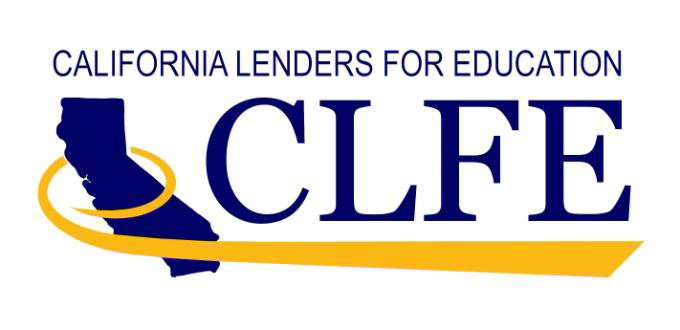 Making the Case – Financial Knowledge
Source: 2012 Inceptia Financial Capability Survey
CASFAA Pre-Conference Proprietary Segmental Workshop 2013
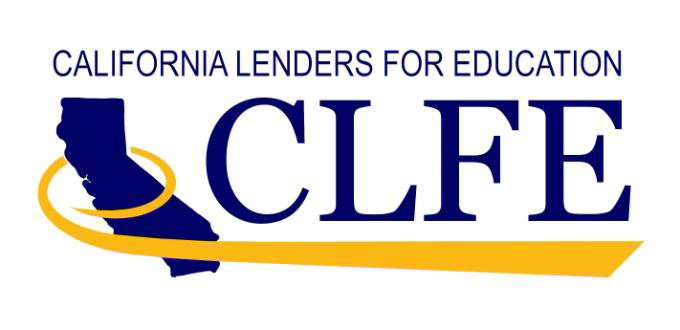 Making the Case – Students Want Help
84% of college students want more information on financial education topics.

24% of college students say they are well prepared for the financial challenges that await them after graduation
Source: 2009 Sallie Mae survey
Source: 2007 Hartford Financial Services
CASFAA Pre-Conference Proprietary Segmental Workshop 2013
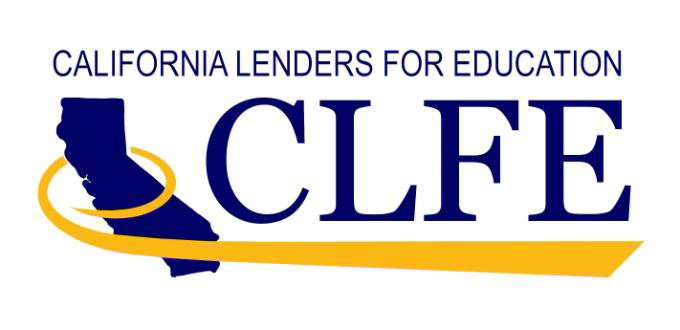 Identify Your Students’ Needs
What is the most important 
personal finance topic 
for students to understand?
CASFAA Pre-Conference Proprietary Segmental Workshop 2013
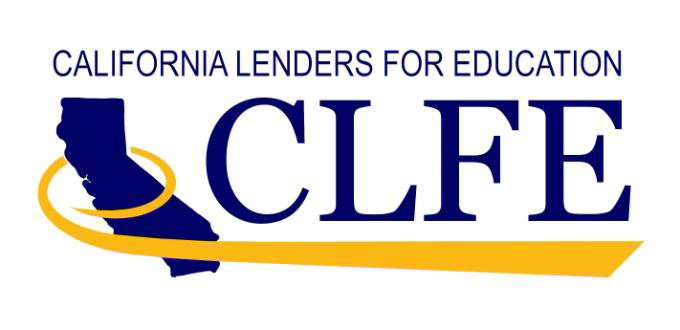 Identify Your Students’ Needs
Survey students
Topics
Delivery methods 

Review results 

Draft a  curriculum
Survey Topics
Banking Basics
Buying a home  or car
Credit reports and scores 
Debt and Borrowing
Financial Goal-Setting
Health and life insurance 
Identity theft 
Investment basics 
Making a budget 
Making major purchases 
Paycheck and taxes
Paying for College 
Rebuilding credit 
Renter’s and auto insurance 
Setting and saving for goals 
Understanding credit
CASFAA Pre-Conference Proprietary Segmental Workshop 2013
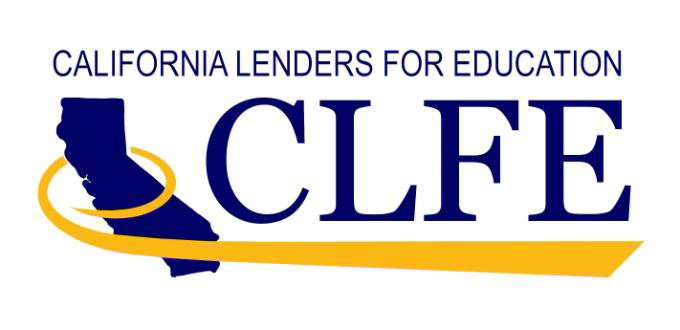 Create a Success Team
Look at your organization chart to identify potential departments to partner with
Create a proposal 
Define the purpose
Identify benefits to school and students
Propose delivery methods and potential content
Note success measurements
Outline costs, resources, and potential personnel
Confirm buy-in
CASFAA Pre-Conference Proprietary Segmental Workshop 2013
Career School Organizational Chart
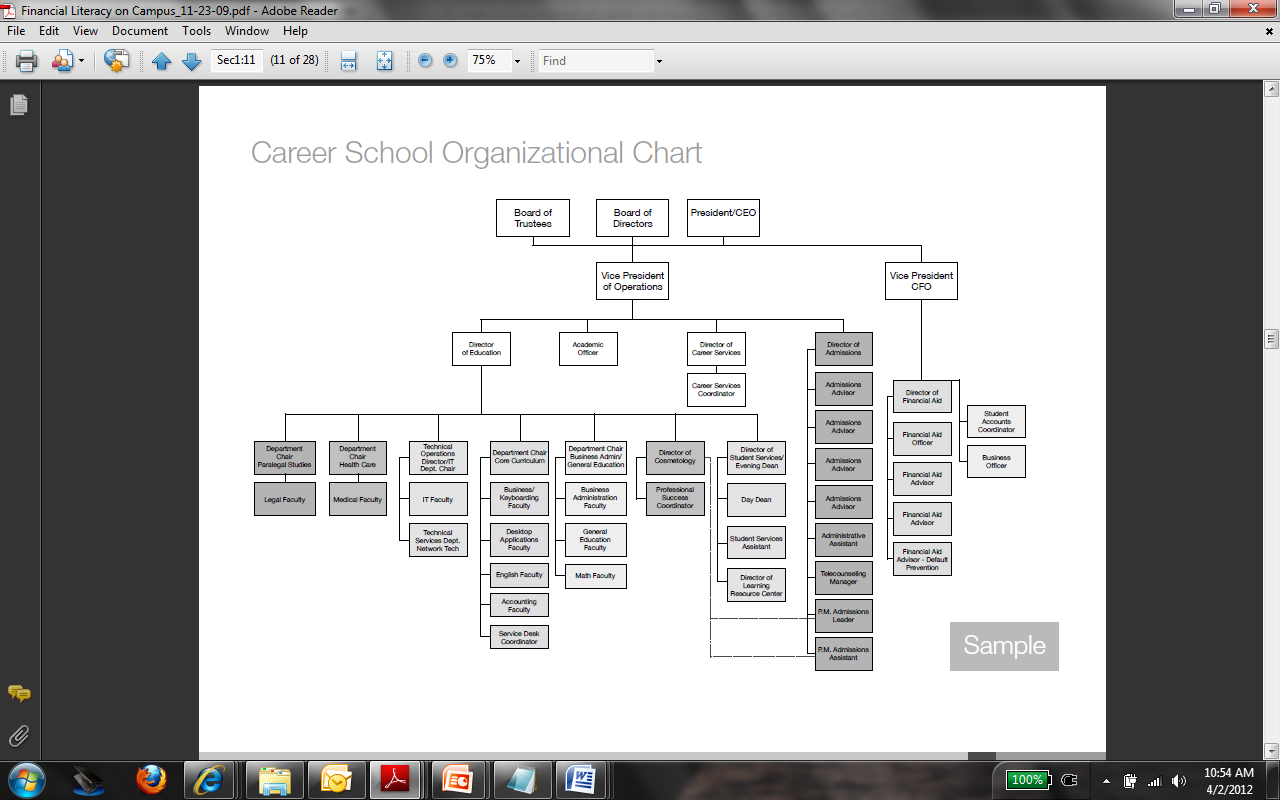 CASFAA Pre-Conference Proprietary Segmental Workshop 2013
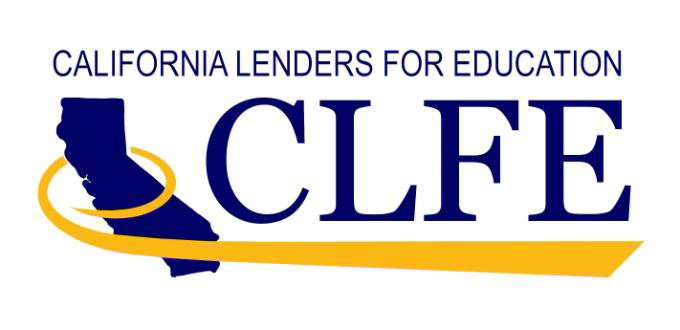 Why They’ll Buy In
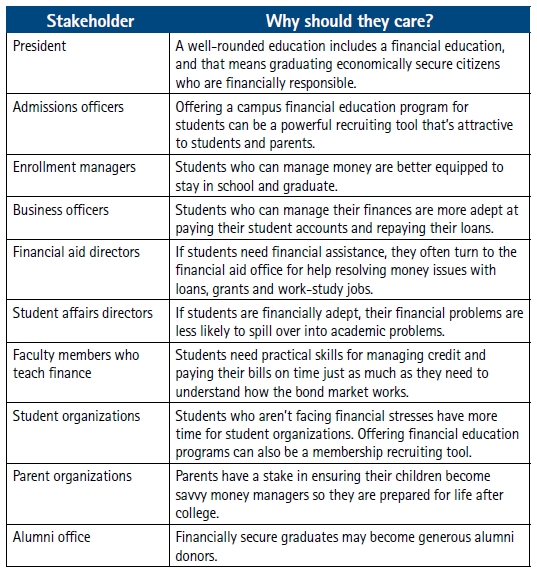 Full chart available at: 
http://apps.Inceptia.org/PDF/Inceptia_FinancialCapability_Whitepaper.pdf
CASFAA Pre-Conference Proprietary Segmental Workshop 2013
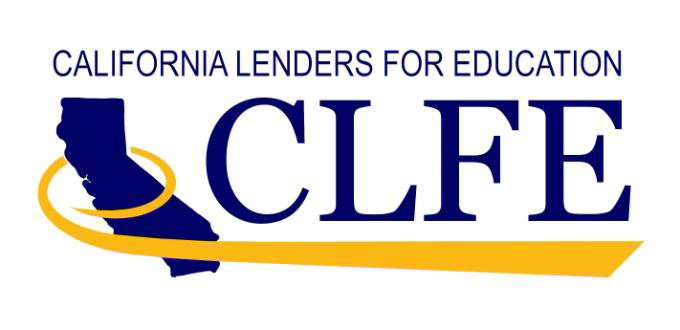 Implementing Financial Literacy on Campus
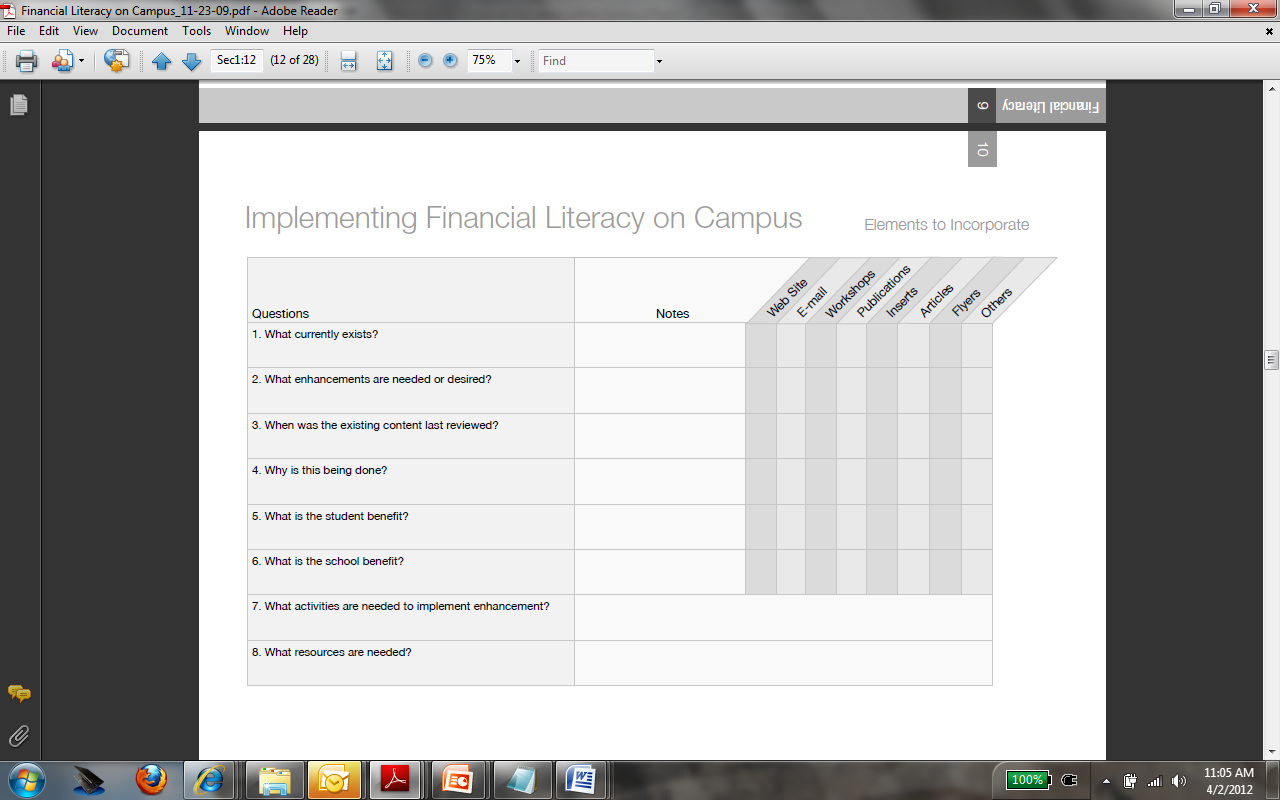 CASFAA Pre-Conference Proprietary Segmental Workshop 2013
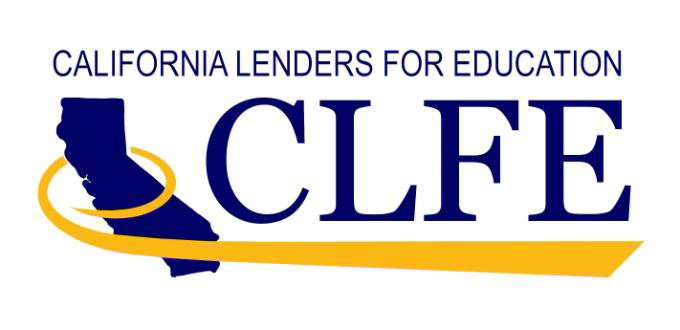 Planning Timeline
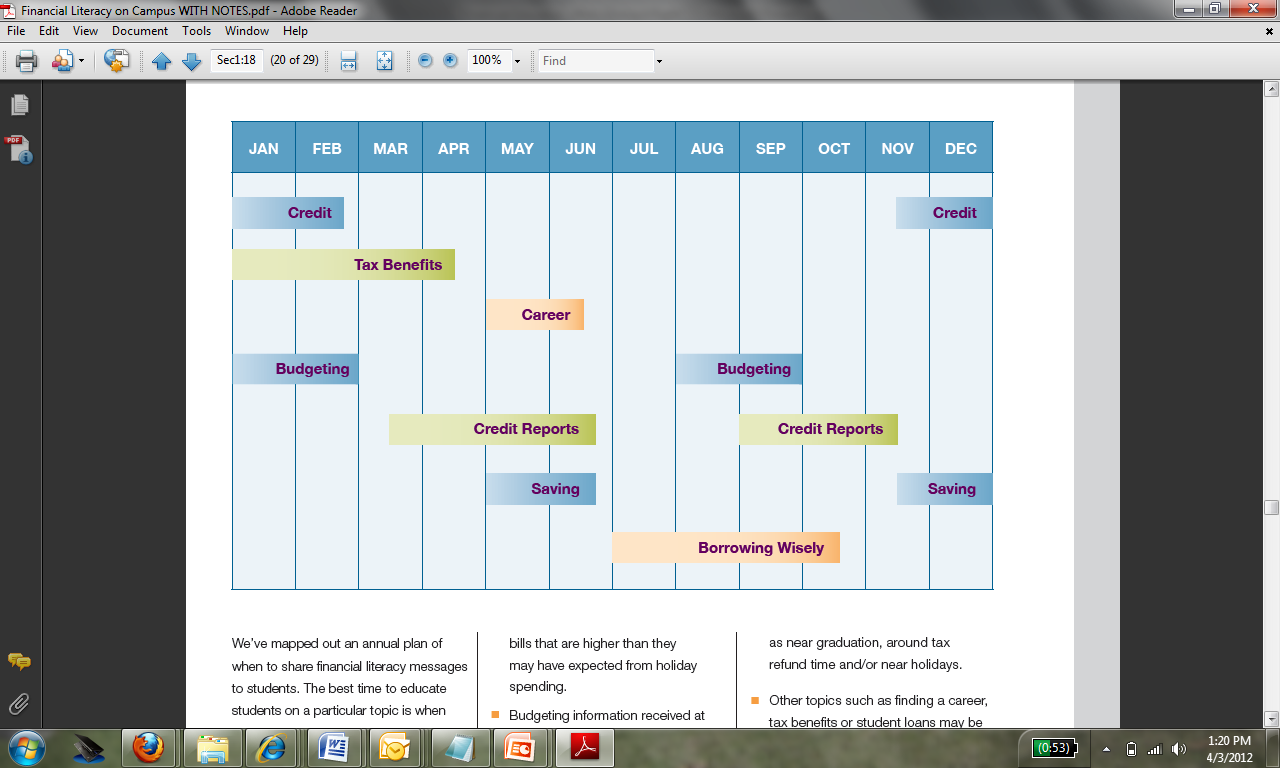 CASFAA Pre-Conference Proprietary Segmental Workshop 2013
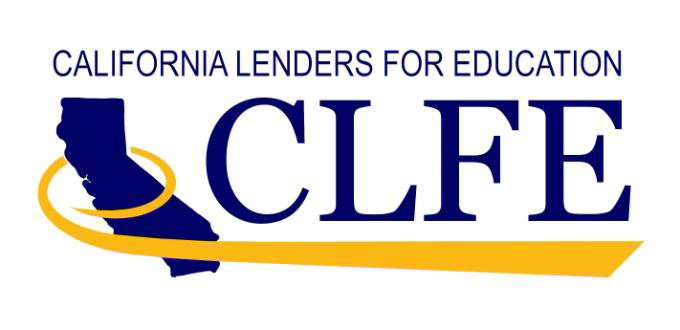 The Proposal
Describe the event
Incorporate the four P’s
Product – what is it?
Price – is there a cost?
Placement – where/how would it take place?
Promotion – how will the message be communicated
Include a motivator 
Include a benefit statement for both school and students
End with a call to action
CASFAA Pre-Conference Proprietary Segmental Workshop 2013
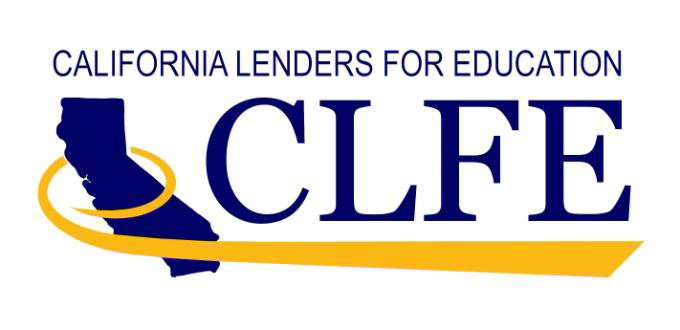 The Proposal
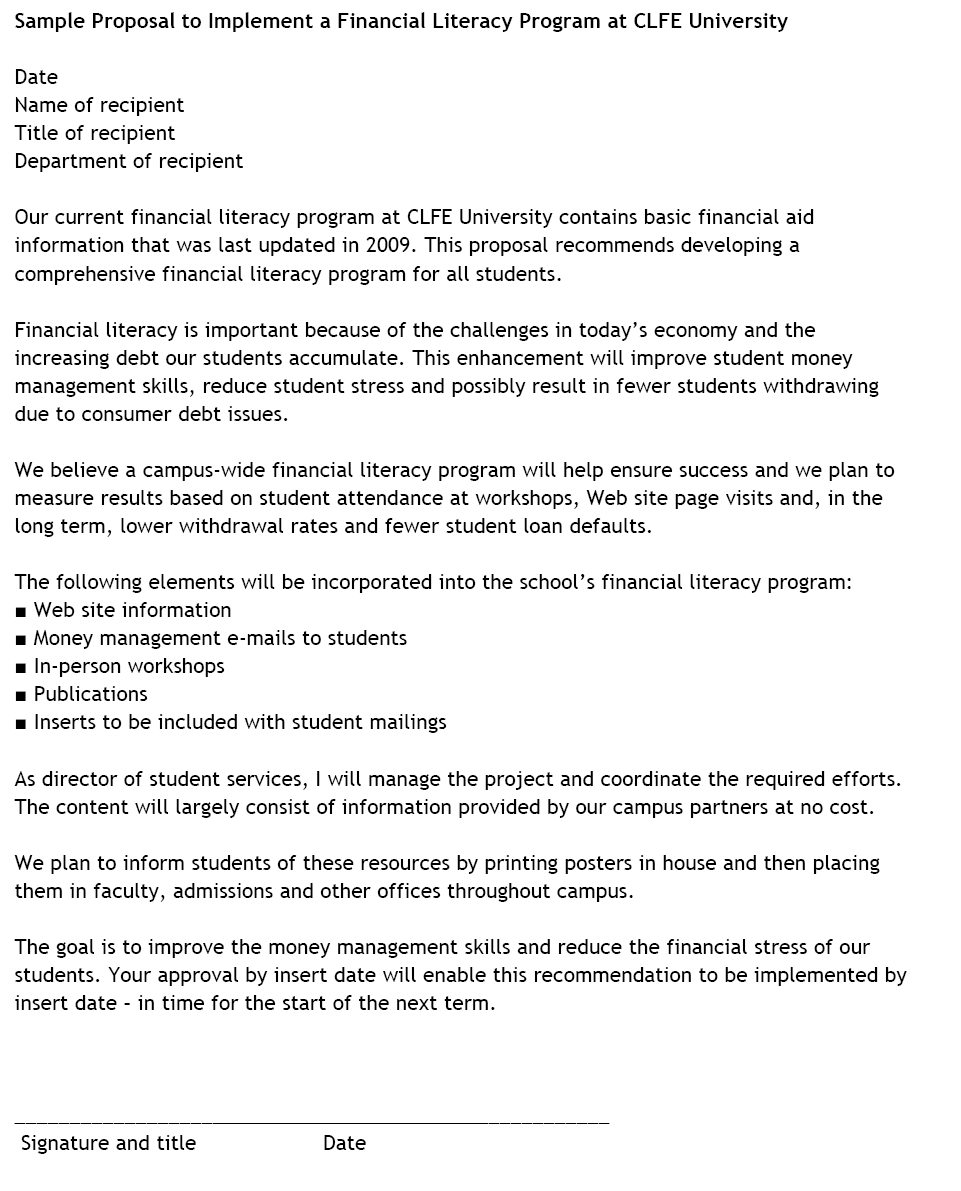 Describe the event
Motivator
Benefits
Product
Placement
Price
Promotion
Call to action
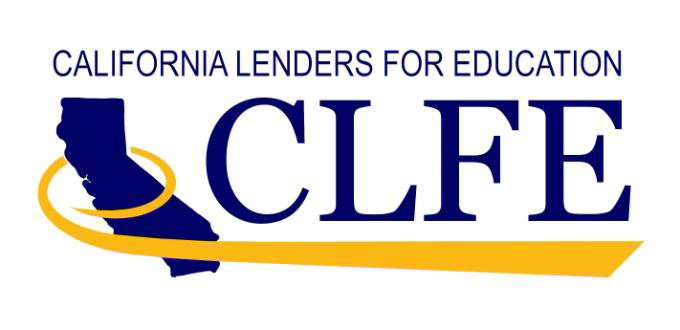 What is the best way to promote financial literacy offerings to your students?
CASFAA Pre-Conference Proprietary Segmental Workshop 2013
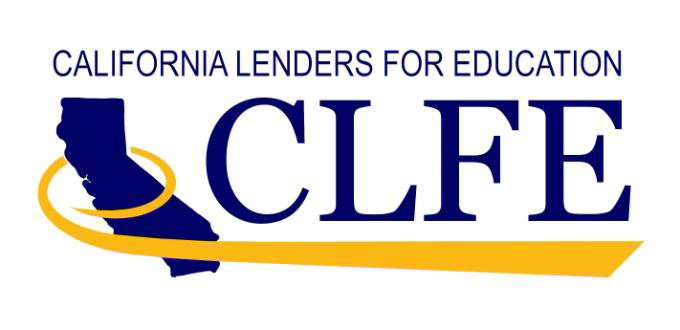 What is the best way to promote financial literacy offerings to your students?
Social Media (Facebook, Twitter, Pinterest, Instagram, etc)
Contests/Sweepstakes
Email/E-Newsletters
Flyers/Posters
Word-of-Mouth
Other
CASFAA Pre-Conference Proprietary Segmental Workshop 2013
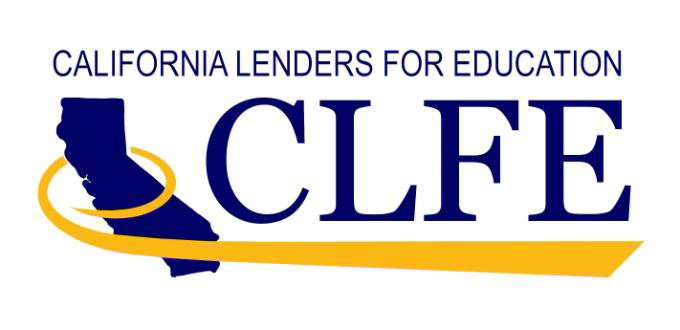 Marketing  - Getting Students to Attend
What is the topic/name of the workshop?
What time does the workshop begin and end?
Where is the workshop? 
Which methods will be used to promote the workshop? 
Social media, contests/sweepstakes, email/e-newsletters, word-of-mouth, etc.
How will the attendee benefit?
CASFAA Pre-Conference Proprietary Segmental Workshop 2013
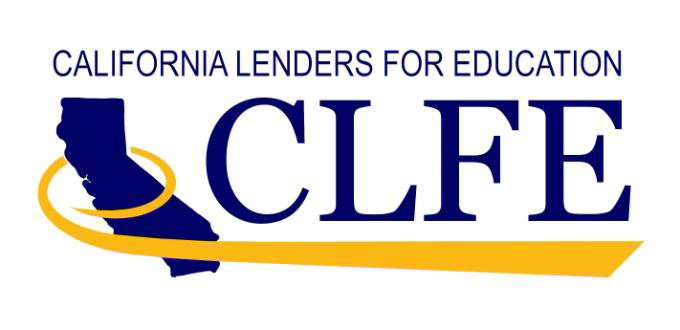 Marketing and Promotion
Utilize social media

Build in to existing services (FYE, Greek Life, Housing, etc.)

Educate your colleagues

Word-of-mouth
CASFAA Pre-Conference Proprietary Segmental Workshop 2013
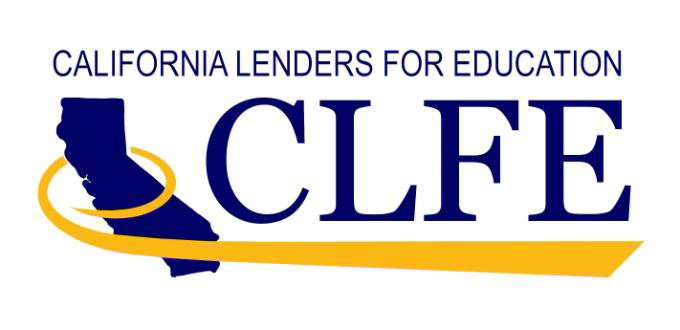 Find the message
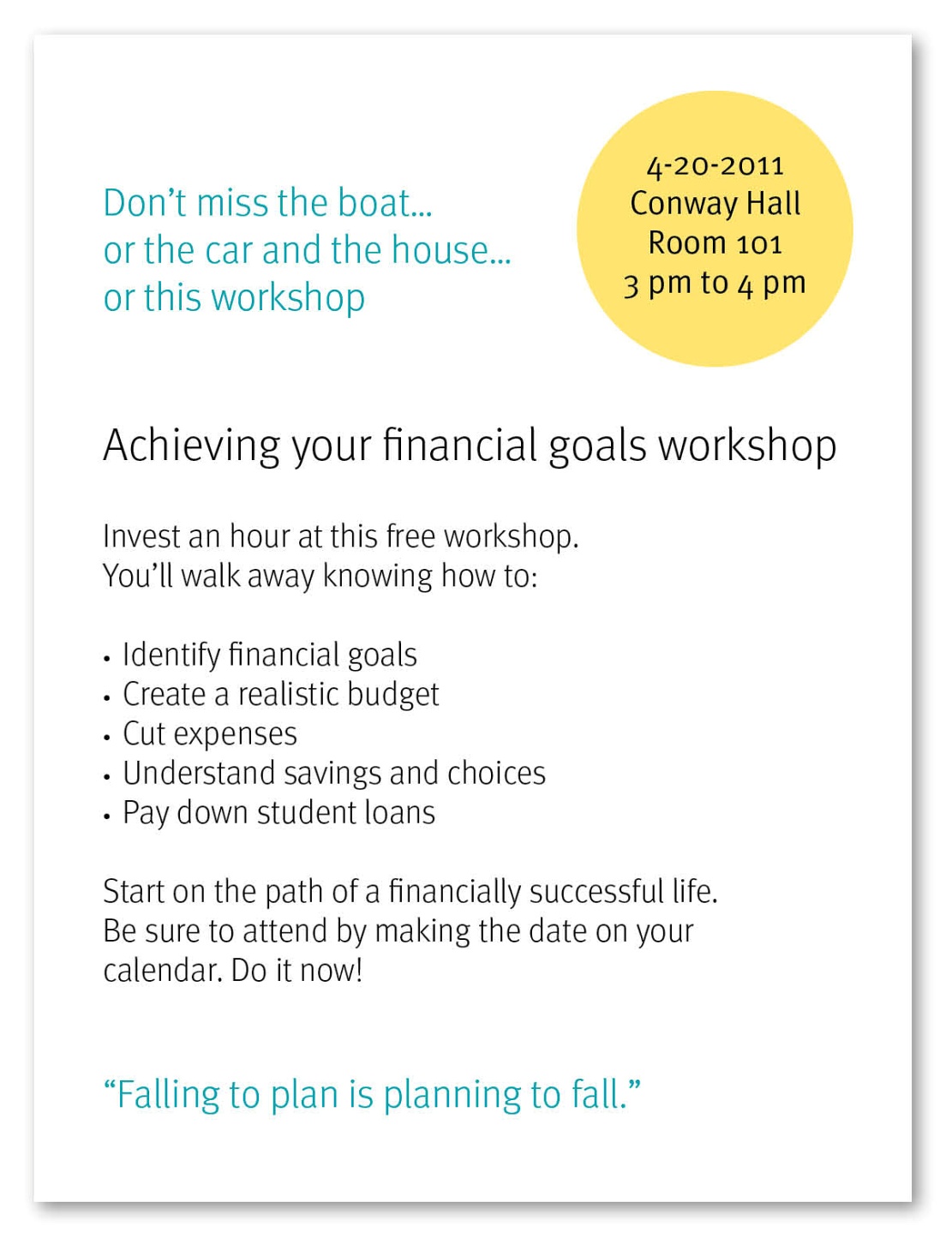 Price
Product 
Placement
Promotion
Motivator to act
Benefit statement
Call to action
“Failing to plan is planning to fail.”
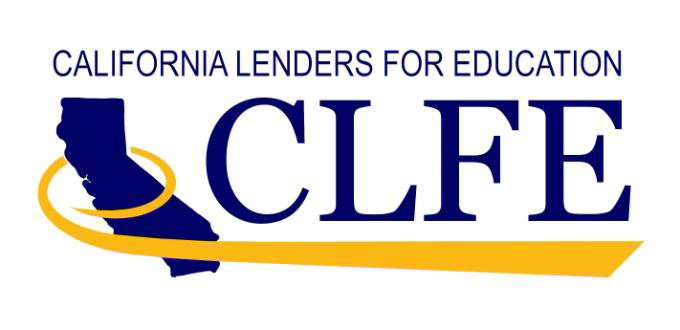 Example Flyer
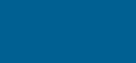 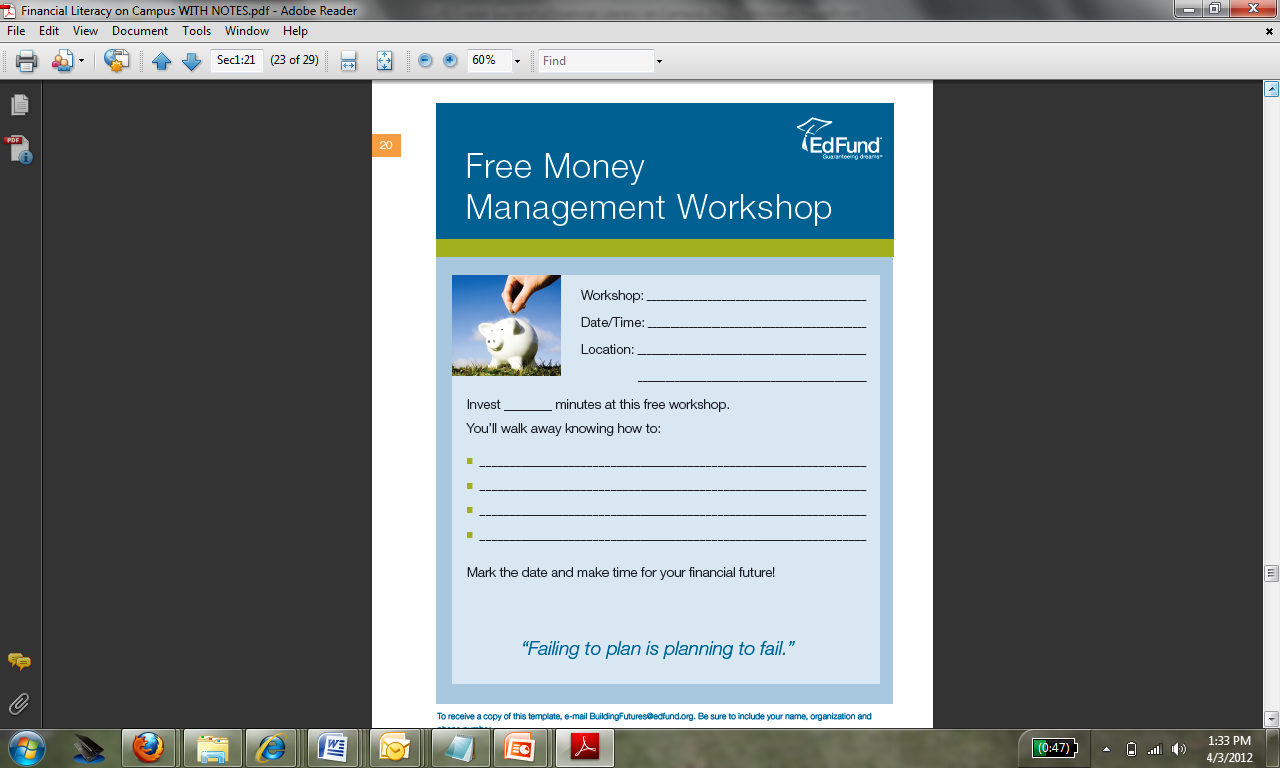 CASFAA Pre-Conference Proprietary Segmental Workshop 2013
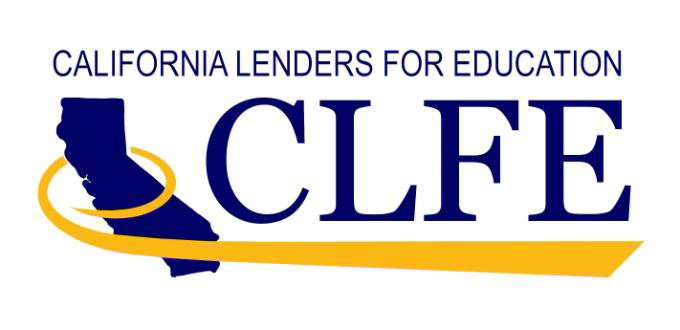 Student Participation
Innovators – Seek new opportunities and ideas 
Early adopters – Grasp and apply some ideas 
Early majority – Gathering ideas 
Late majority – Aware of ideas 
Laggards – Unconcerned
CASFAA Pre-Conference Proprietary Segmental Workshop 2013
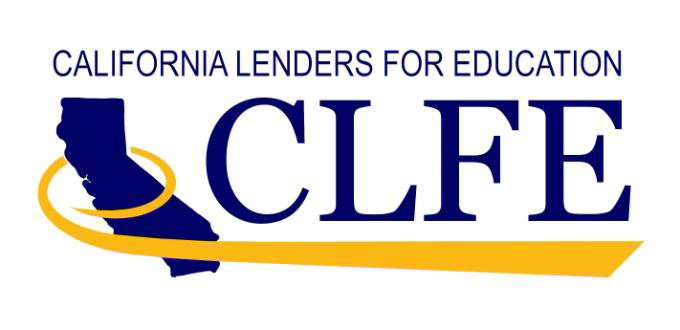 Paying for a Financial Education Program
External
Internal dollars
In-kind
Leverage existing resources
Certify your staff
Students
Free resources
CASFAA Pre-Conference Proprietary Segmental Workshop 2013
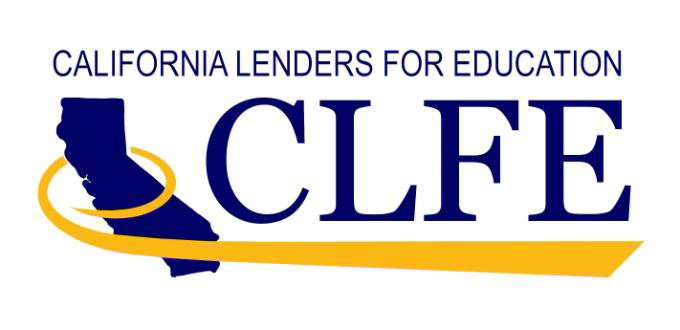 Case Study:  Corinthian Colleges, Inc.
A Campus Student Loan Specialist at Every Everest and WyoTech campus: Creating and Fostering Rapport
Mandatory Financial Literacy 
Mandatory In-Person Exit Counseling for Graduates
On-going workshops and outreach events
CASFAA Pre-Conference Proprietary Segmental Workshop 2013
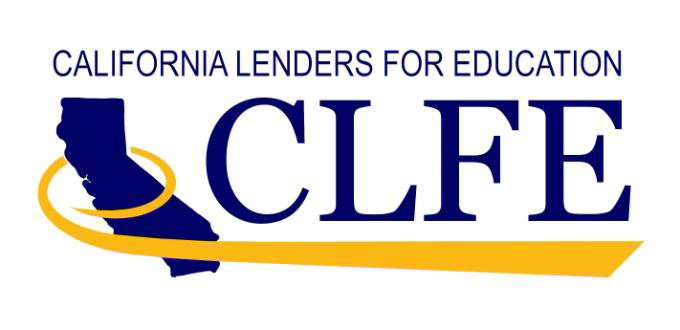 Case Study:  Corinthian Colleges, Inc.
Partnerships
Across campus
Interdepartmental Collaborations
Outside organizations
Banks
Credit Unions
Community organizations
CASFAA Pre-Conference Proprietary Segmental Workshop 2013
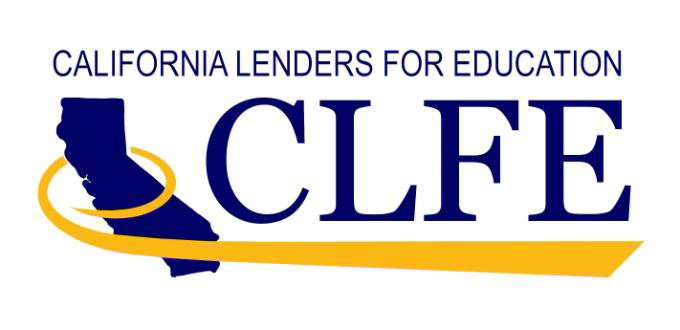 Free Resources
National Endowment for Financial Education’s Cash Course (cashcourse.org)

VISA’s Financial Football and Soccer (practicalmoneyskills.com)

Financial Literacy and Education Commission’s My Money (mymoney.gov)

Inceptia Institute (institute.inceptia.org)

ECMC’s Financial Awareness Basics (ecmc.org/overview/financial-awareness-basics.html)

Great Lakes Financial IQ (mygreatlakes.org)

Simple Tuition’s Payback Smarter (paybacksmarter.com)
CASFAA Pre-Conference Proprietary Segmental Workshop 2013
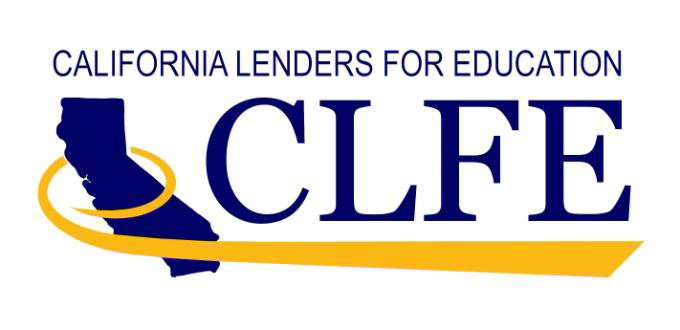 Training Created Through Collaboration of CLFE Members and Presented by:
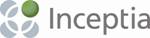 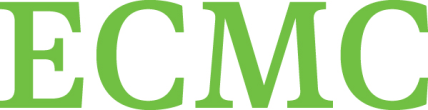 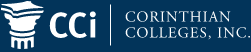 CASFAA Pre-Conference Proprietary Segmental Workshop 2013